International association of national public health institutes
2018 Annual Meeting| London, England
Workforce Strategy Development 
Lessons Learnt 


Dr Natalie Mayet 
National Institute for Communicable Disease
Task Team Member Africa CDC  Workforce Strategy Development
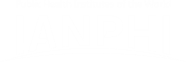 Workforce Strategy - Building Human Capital
Complexity , flexibility, adaptability, sensitivity, transformational, relevant
Defining workforce
Fit for purpose 
HR density
Stakeholders 
Proficiency  profiles
Measure Performance
Mentorship
IHR Requirement
 Budget
 Resources
 Procurement
Spiritual
Implementation ; ability to monitor
Patient
Health 
Care Worker
Policy Framework
Evidence based
Measure impact
Cost 
Trends
Technology
 New advances
Education; competency;skills
Deployment; utilisation; retention
Infrastructure / standard framework
Socio economic value
Relationship management , HR governance & capacity building, culture of care
Suggestions for the way forward
Global framework- relevant health workforce 
Link between health employment and economic growth and development
Co-ordinated and integrated approach 
Identify successful models 
Standardisation of curriculum 
Standardisation of organograms,  job descriptions 
Formalisation of select disciplines  - health informatics 
Rotation of “super specialists”
Formal global mentorship programme
Training and support of all cadres in workforce – financial; HR Practitioners  Environmental Health; Communication 
Move from documentation to working plans with robust monitoring and evaluation tools
Thank you........
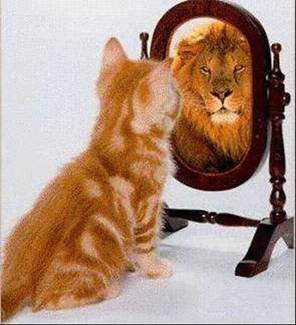